Туган ягым-гүзәл Кама Тамагы
Кайларга китеп,кайларгабармадым.Сагынып кайттым Иделем  таңнарын...
Кама тамагы
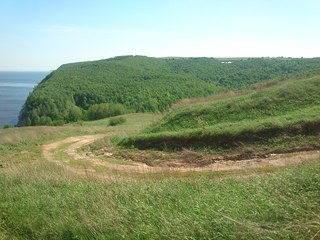 Кама Тамагының танылган кызлары һәм уллары
п
Миңнуллин Туфан Габдулла улы - драматург, халык язучысы,  Г. Тукай исемендәге,  К. Станиславский исемендәге премияләр лауреаты ,  Татарстан Республикасының Дәүләт Советы депутаты. 1935 нче елда Олы Мәрәтхуҗаавылында туган.
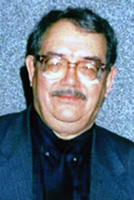 Беляев Ислам Габделхак улы - шагыйрь, журналист. 1926 нчы елда Татар Каратае(Уразлино)авылында туган.
Хәмид  Вәлиди( Вәлиев Хәмид Фәттах улы) – шагыйрь. 1938нче елда  Олы Карамалы авылында туган.
Ибраһим Гази     (Мингазиев Ибраһим Зарифулла улы) - язучы,   Г. Тукай  премиясе лауреаты 1907 нче елда Олы Кармалы авылында туган.
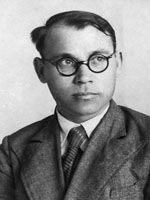 Камалов Нариман –шагыйрь , журналист. 1942 нче елда Кече  Салтык авылында туган.
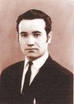 Сафиуллин Рәис -   Татарстан Республикасының атказанган сәнгать эшлеклесе. 1926 нчы елда Бәрлегуҗа авылында туган.
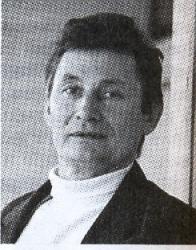 Рәдиф Сәгъди ( Сагъдиев Рәдиф Наҗип улы) - Татарстан Республикасының атказанган сәнгать эшлеклесе, драматург, җырлар авторы . 1957  нче елда Балчыклы авылында туган.
Сөләйманова Флера Зиятдин кызы - Татарстан Республикасының атказанган  артисткасы. 1939 нчы елда Иске Барыш авылында туган.
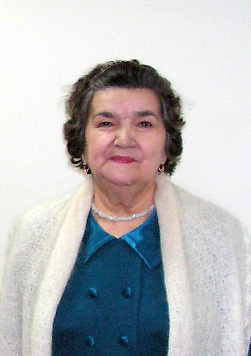 Бакый Урманче – скульптор. 1897 нче елда туган. Әтисе   Кече Салтыктан.
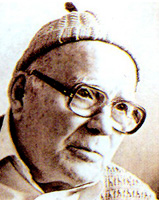